Воспитание бережного отношения к здоровью
Калеева О.В., учитель начальных классов МБОУ СОШ № 113 Демского района городского округа город Уфа
Актуальность проблемы
Стойкая тенденция к ухудшению показателей здоровья детей школьного возраста .                                 Сокращение числа здоровых детей.
Пагубное влияние педагогических факторов на здоровье школьников :
- стрессовая педагогическая тактика                                   -интенсификация учебного процесса                              - несоответствие методик и технологий обучения возрастным особенностям детей                                           -нерациональная организация учебной деятельности                                                                      -недостаточное использование возможностей физического воспитания для охраны и укрепления здоровья школьников                                                            -отсутствие системы работы по формированию ценности здоровья и здорового образа жизни
Здоровьесберегающее обучение
Цель-создание условий для укрепления и развития психического и физического здоровья учащихся, воспитание бережного отношения к своему здоровью.
Шаги к здоровью
2001 г.- мониторинг показателей здоровья и успеваемости учащихся                                                                                                            2002 г. – приоритетным направлением в работе педагогического коллектива МОУ СОШ №113 выбрано создание условий для внедрения здоровьесберегающих технологий                                                                                                                    2003 г. – педагогический коллектив прошел курсовую подготовку по внедрению здоровьесберегающих технологий в учебно-воспитательный процесс                                                          2004 – 2005 уч.г. – открытие спортивных классов, кабинета психолого-логопедической службы, переход на учебные программы здоровьесберегающей направленности;
2005-2006 уч.г. – начал работу физиотерапевтический кабинет, оснащенный современным медицинским оборудованием;                                                                                                          2006-2007 уч.г.- сотрудничество с НШДС № 3,открытие классов коррекции зрения;
      2007-2008 уч. г. – работа по оздоровлению детей в тесном сотрудничестве  с ЦПМСС, детским реабилитационным центром, спортивной школой олимпийского резерва, ДЭБЦ;                                                                                                             2008-2013 уч.г. – открытие спортивной площадки на территории школы, закаливание детей, оздоравливание кислородными  коктейлями
Зависимость качества обучения от количества простудных заболеваний
Функции классного руководителя начальных классов в реализации программы «Здоровье»
1. Изучение физического и психологического здоровья учащихся класса и разработка программ коррекции здоровья детей;                                                           2. Изучение различных методик диагностики перегрузки учащихся и их влияние на здоровье;                                      3. Подготовка диагностических материалов по проблеме для обсуждения на педагогических консилиумах и административных советах;                     4. Проведение просветительской работы среди учащихся в области личной гигиены, вредных привычек;
5. Проведение профилактической работы по предупреждению несчастных случаев, по развитию умений и навыков в экстремальных ситуациях;                                                                        6. Организация активных форм развития и сохранения здоровья детей (соревнования, экскурсии, походы, спортивные игры);                                                                                           7. Тесное сотрудничество с учителем физической культуры, привлечение его к тематическим консультациям для детей и родителей по проблеме сохранения и укрепления здоровья;                                                                                                           8. Сотрудничество с внешкольными учреждениями по предупреждению детского нездоровья.
Диагностические исследования
Таблица при подготовке психолого-педагогических консилиумов
Выводы
Правильная организация обучения, создание условий и целостной системы мер, направленных на сохранение и укрепление здоровья детей позволяет:                                     -предотвратить перегрузки и утомление у школьников,
    -уменьшить число заболеваний, и как результат, число пропусков по болезням,                                                     - воспитывать бережное отношение к своему здоровью.
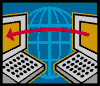 Благодарю за внимание